Интерактивный плакат по теме:«Овощи»
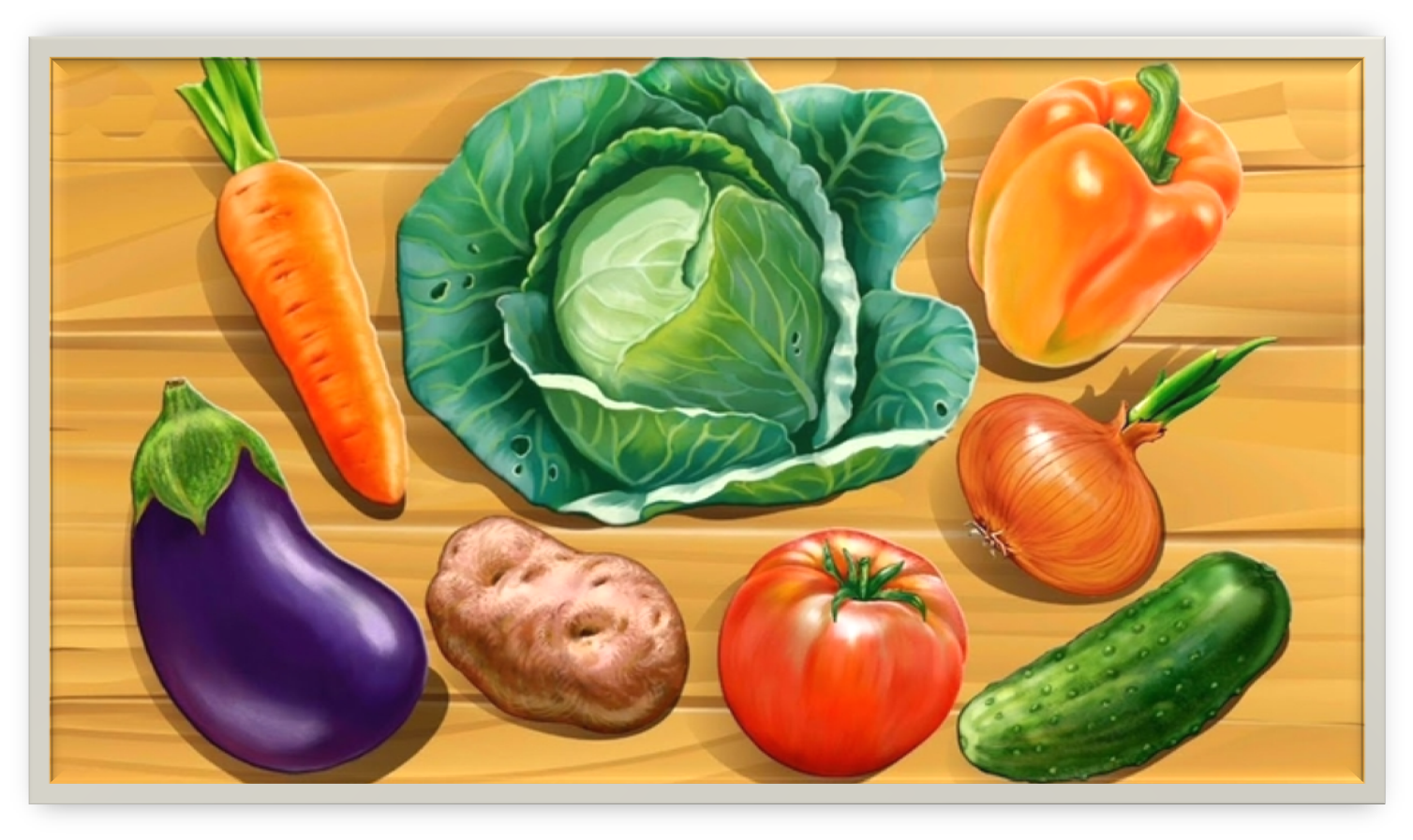 Начинай играть
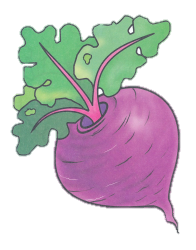 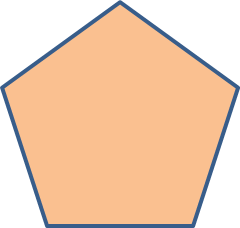 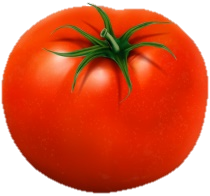 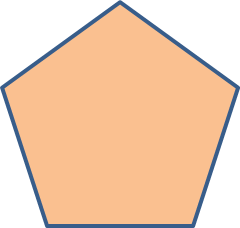 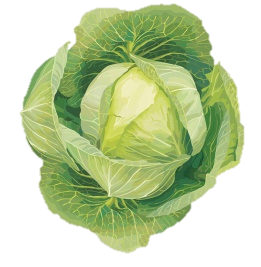 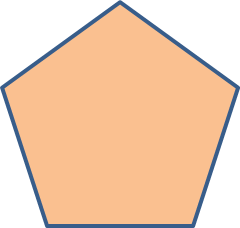 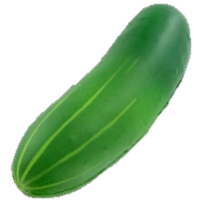 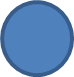 Как ты справился с заданием?
Отлично
Плохо
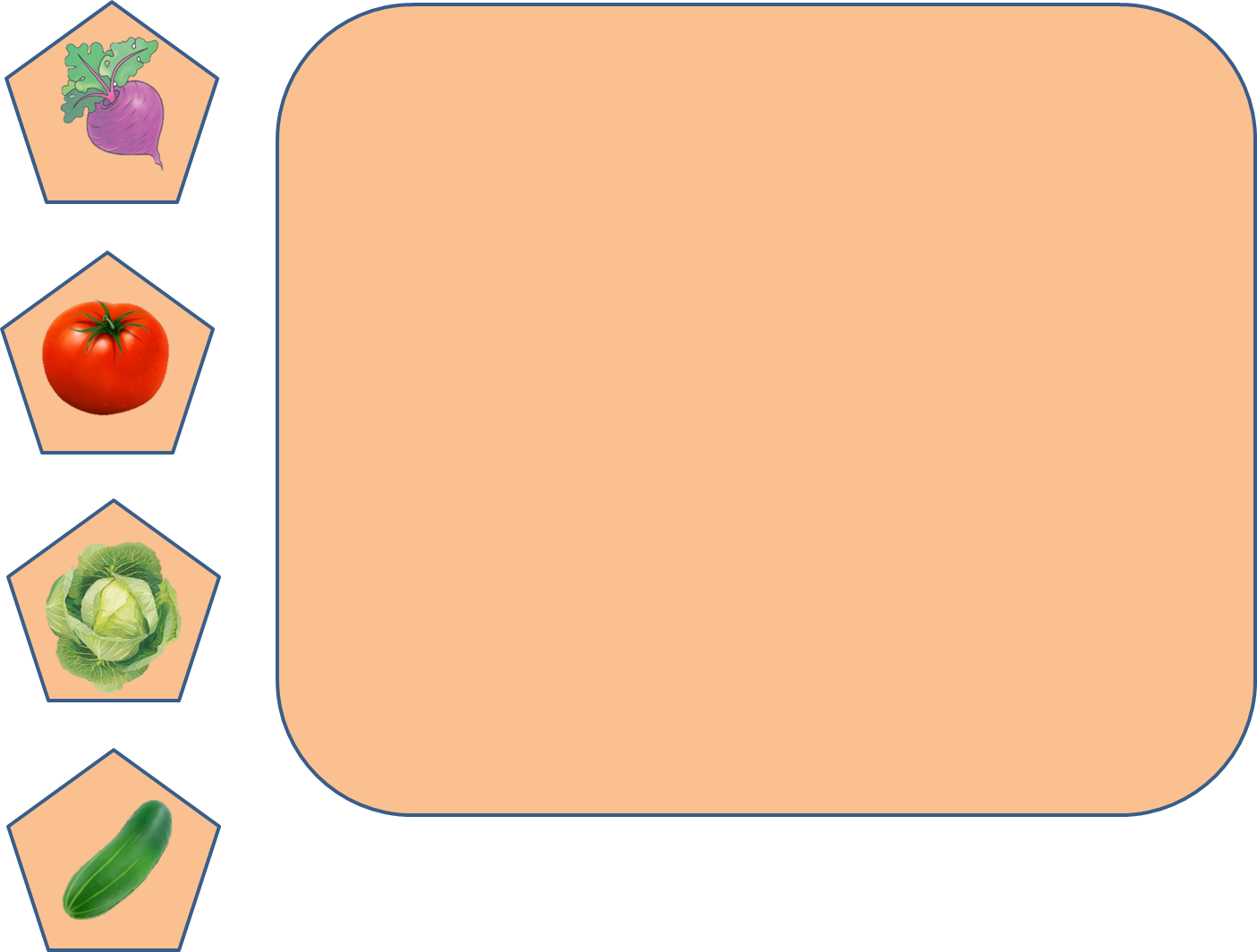 Что растет в огороде?
назови одним словом (овощи)
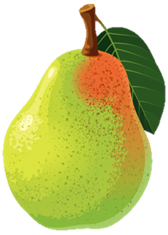 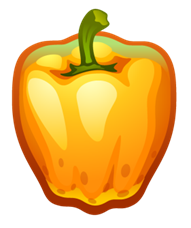 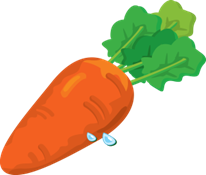 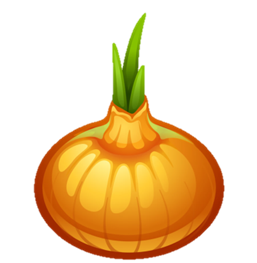 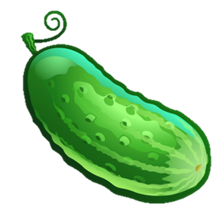 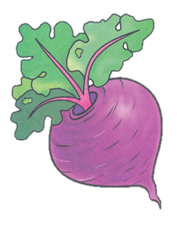 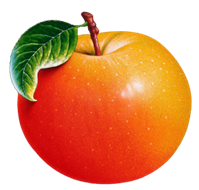 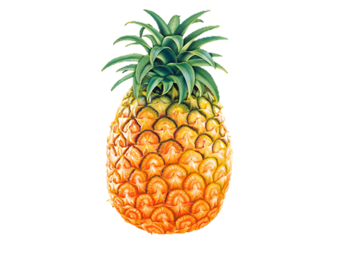 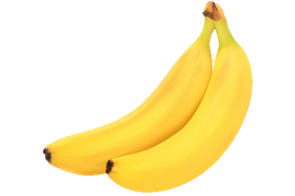 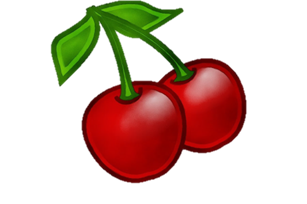 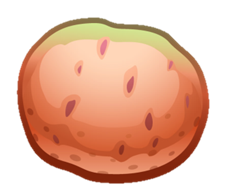 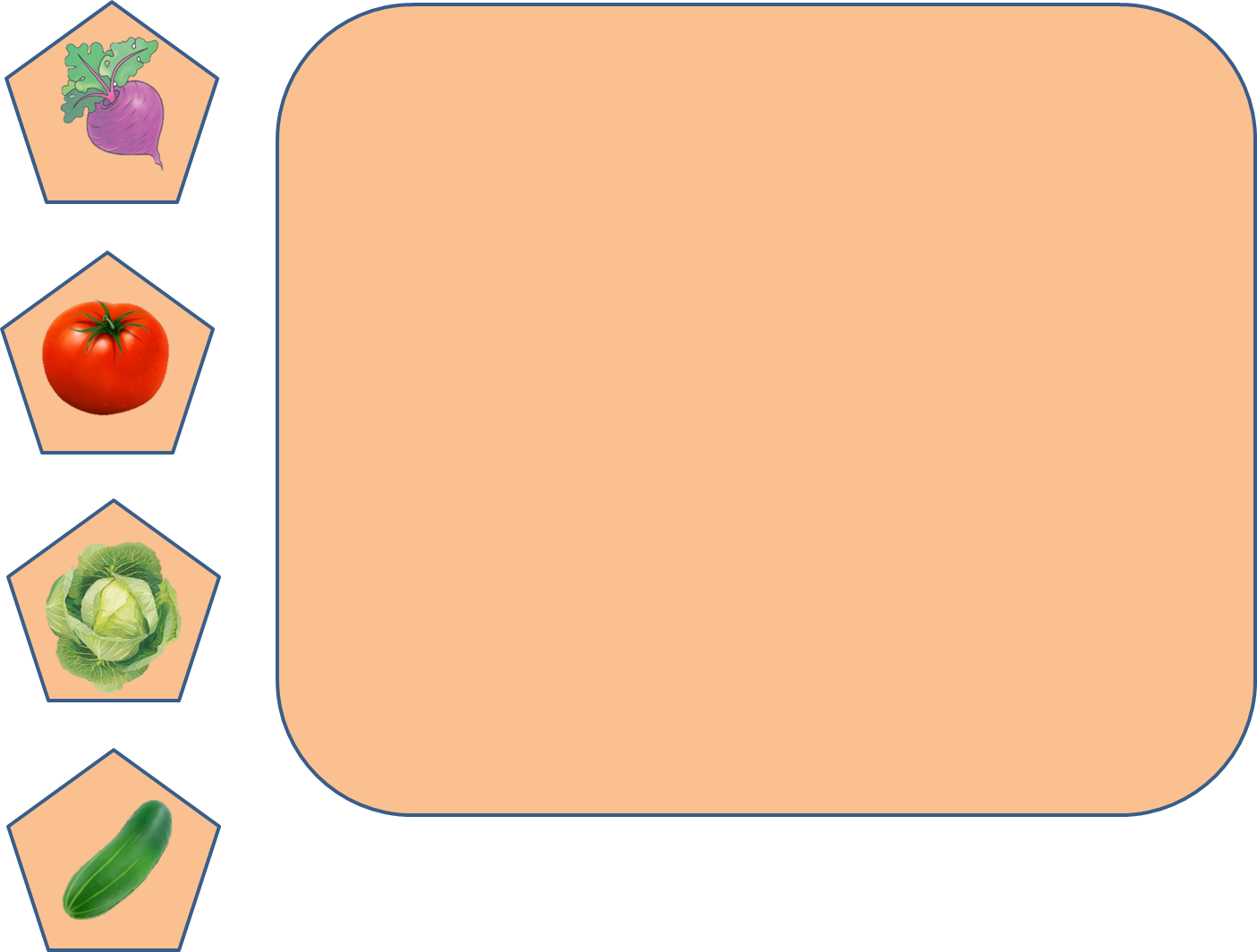 Отгадай загадки
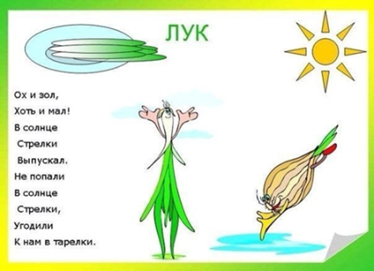 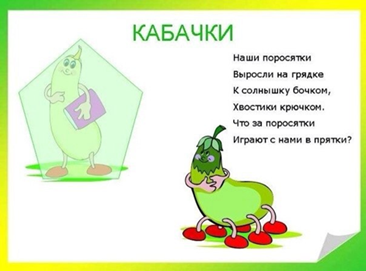 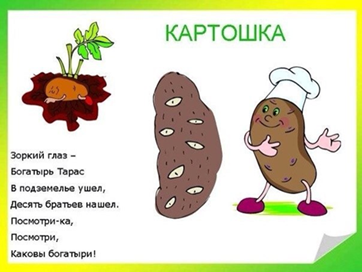 Музыкальная пауза
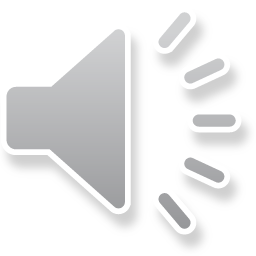 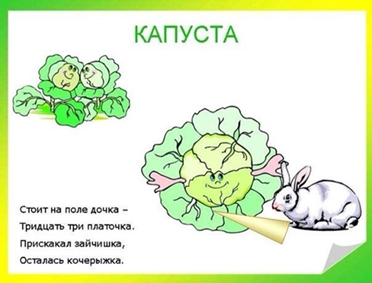 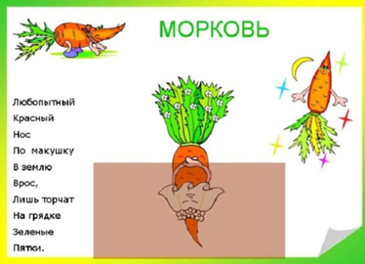 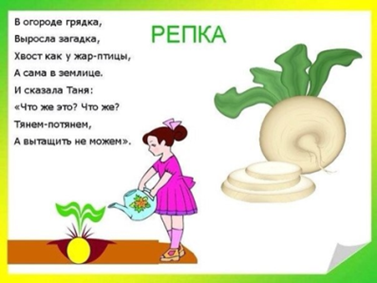 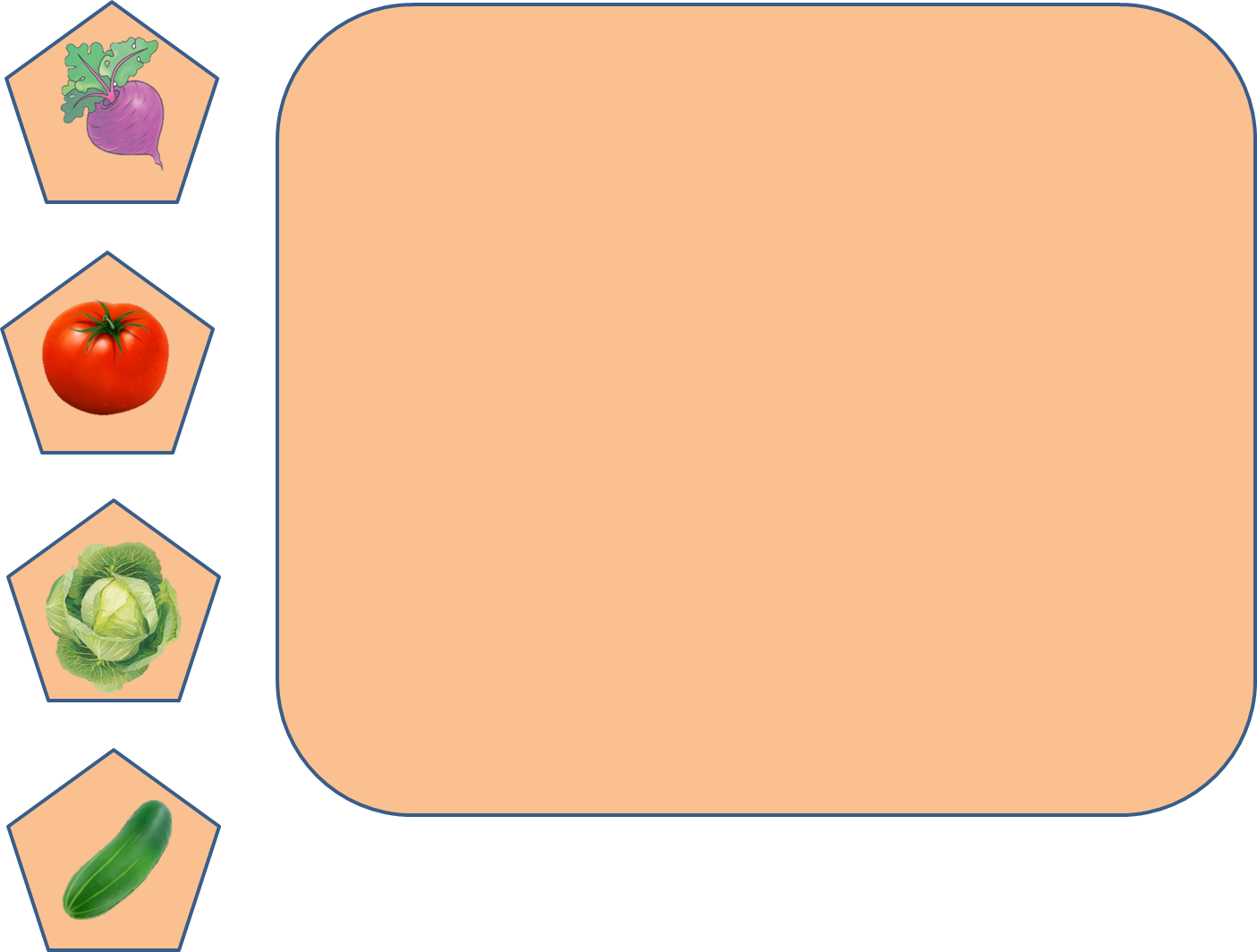 Поиграем пальчиками
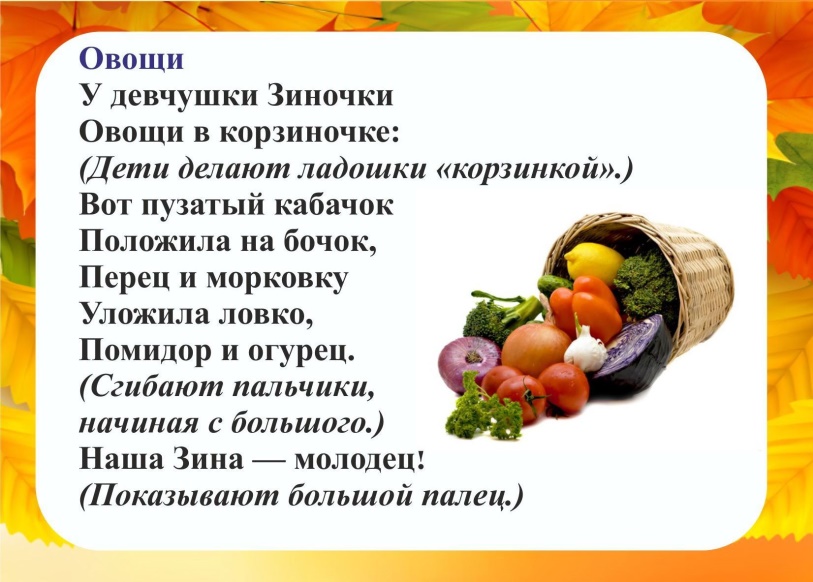 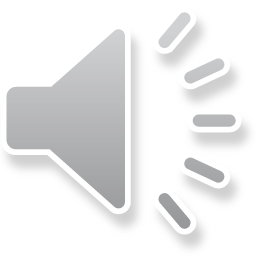 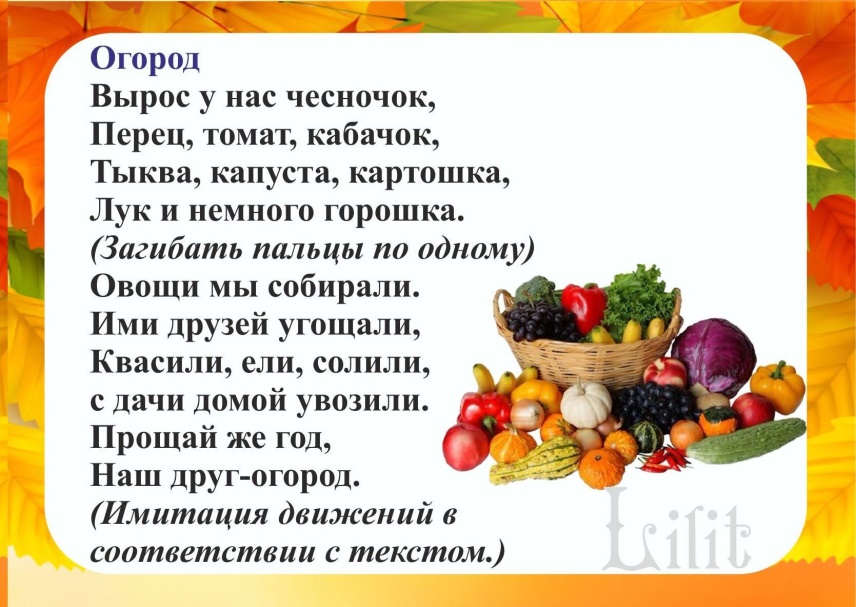 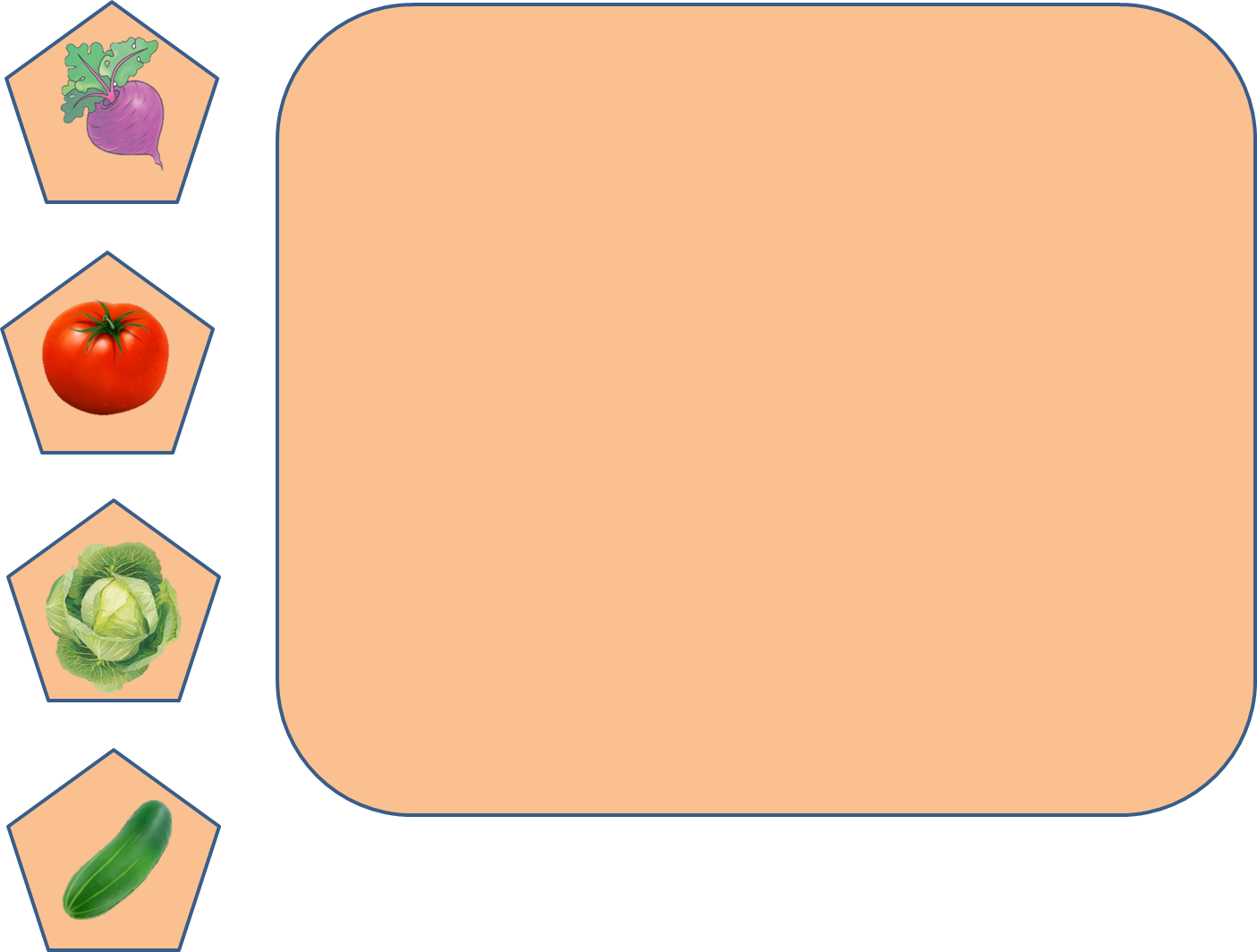 Урожай собирай
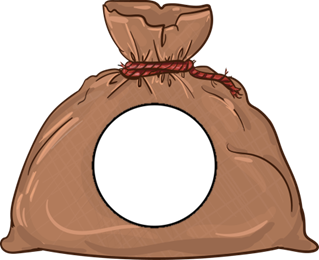 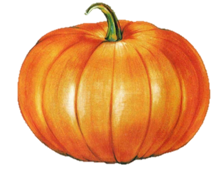 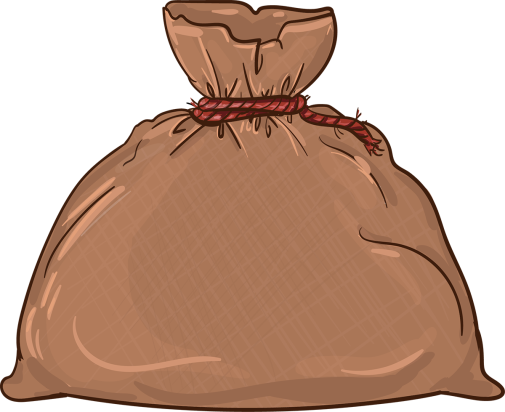 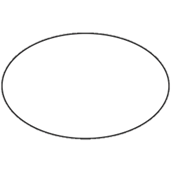 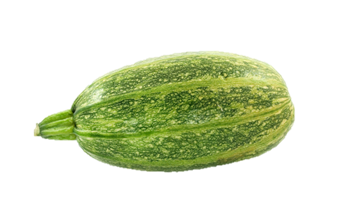 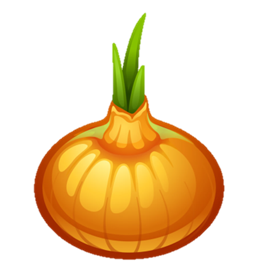 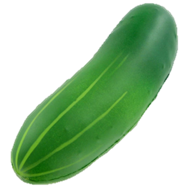 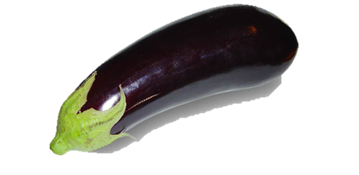 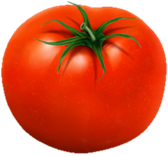 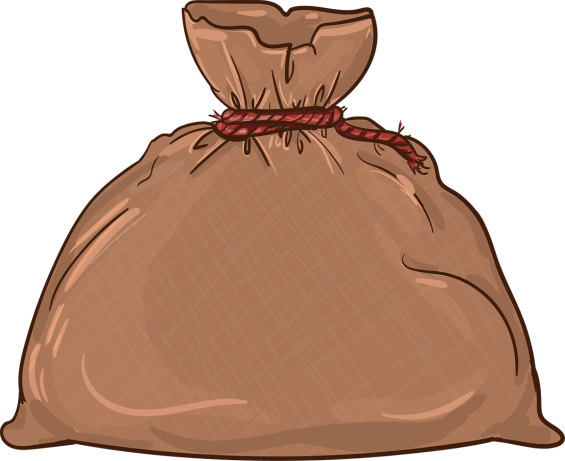 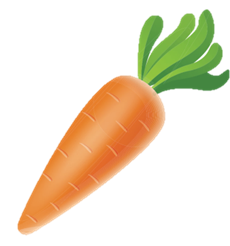 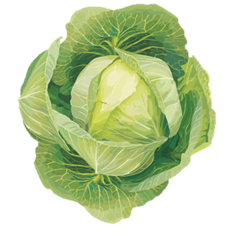 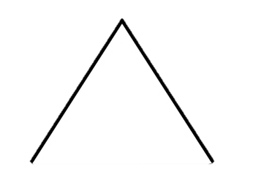 Вернуться на начало
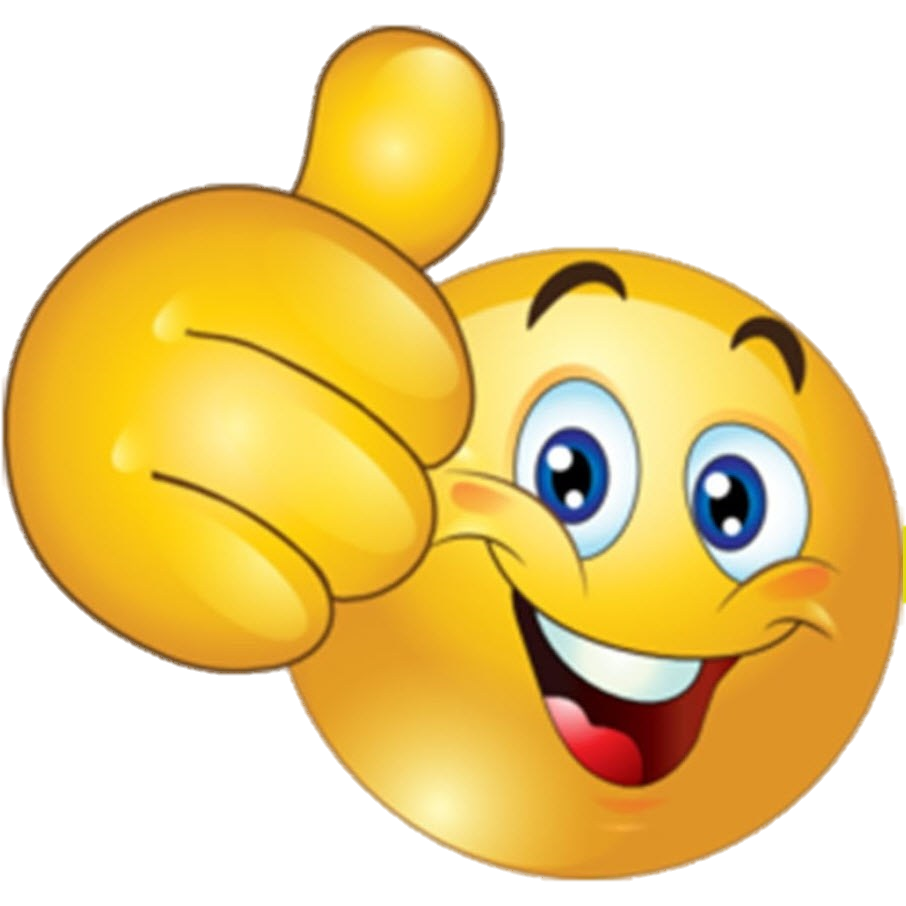 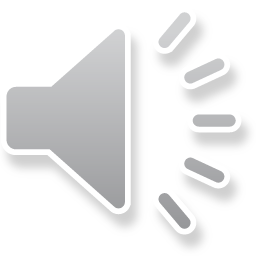 Вернуться на начало
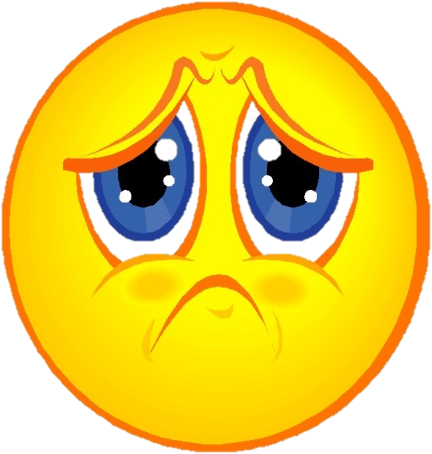 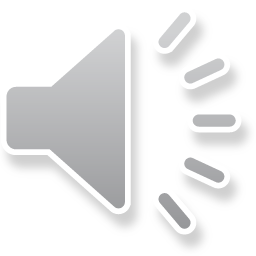 Вернуться на начало